AFRICAN FLIGHT PROCEDURE PROGRAMME (AFPP)Seminar/ Workshop
FPP Concept, Background and Establishment of AFPP
Seboseso Machobane RO/ATM
ESAF Regional Office
Addis Ababa
November 20-21, 2014
Erwin Lassooij - PBN Programme Manager - 28 March 2014
Presentation Outline
Needs for a Sustainable, Regional Solution for PBN Implementation
Introduction of the FPP
FPP Structure and Governance
Scope and Services of the FPP
Work Plan and Expected Deliverables for 2014
African FPP Seminar/Workshop – Addis Ababa 20-21 November 2014
2
Needs for the Region – Why are we here?
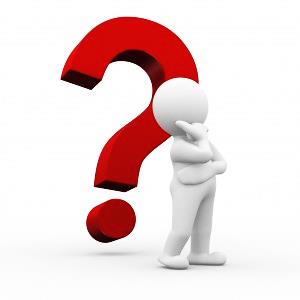 African FPP Seminar/Workshop – Addis Ababa 20-21 November 2014
3
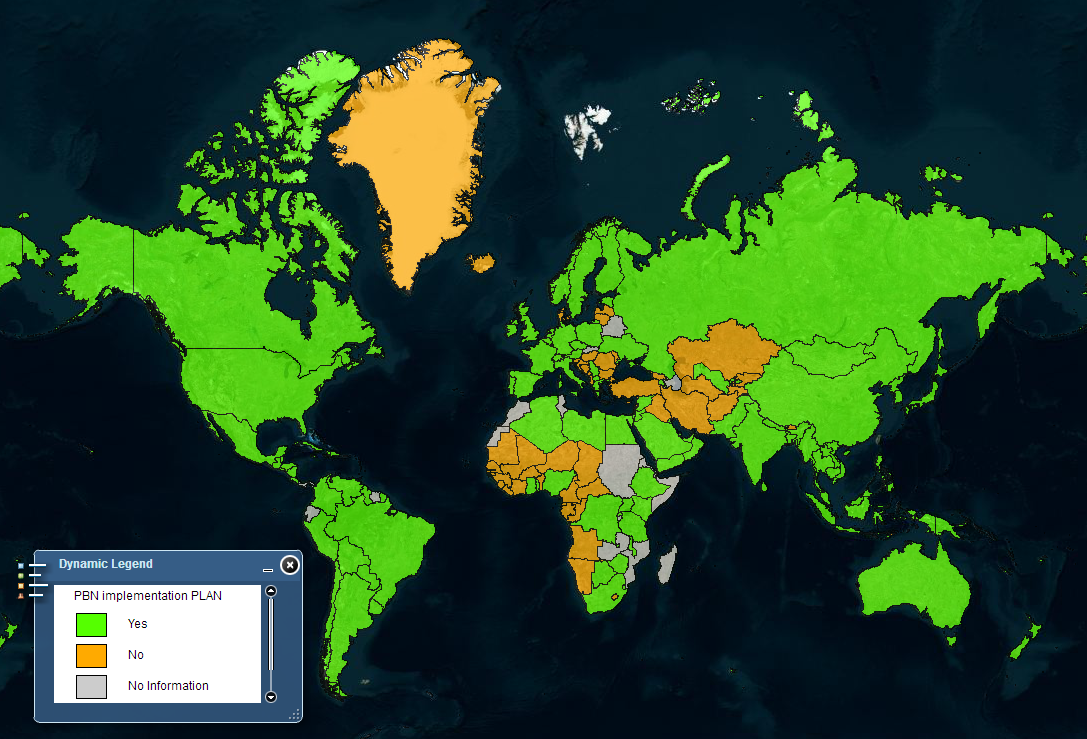 Nile
Capo Verde
0°
Seychelles
Comoros
Mauritius
Reunion
20°
20°
A37-11 Targets - AFI
% 0f Countries meeting Target
African FPP Seminar/Workshop – Addis Ababa 20-21 November 2014
5
African States must have:
a regional, sustainable solution for:

 PBN and IFP Procedure Design Capability
 Proper PBN Ops Approval Process
 Efficient integration of PBN into African airspace infrastructure
African FPP Seminar/Workshop – Addis Ababa 20-21 November 2014
6
Introduction of the FPP
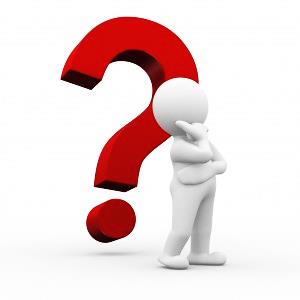 African FPP Seminar/Workshop – Addis Ababa 20-21 November 2014
7
Flight Procedures Programme (FPP)
“the Regional Centre of Excellence in procedure/airspace implementation, focusing on PBN”

To provide
Direct design and implementation support as needed
Necessary Capacity building for States and other stakeholders for sustainable development
African FPP Seminar/Workshop – Addis Ababa 20-21 November 2014
8
Flight Procedures Programme (FPP)
Based on a proven solution
Asia and Pacific FPP
Operations since 2009 in Beijing, China
20+ Member States and increasing
Conducted training for more than 1000 participants from 20+ States
On-going supports for PBN implementation projects/ capacity building in more than 15 States
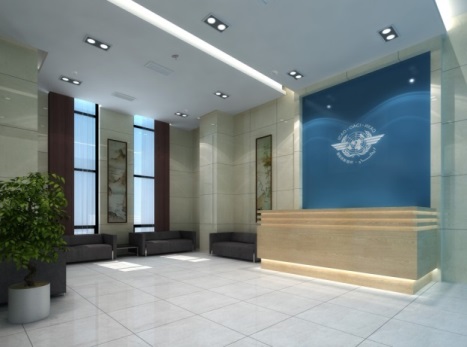 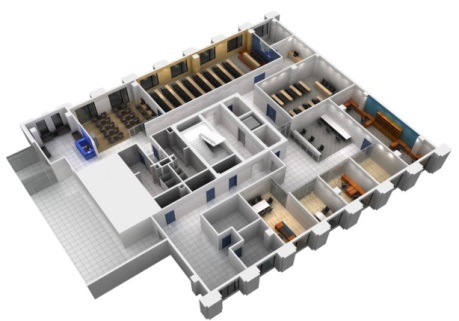 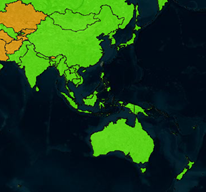 APAC FPP
African FPP Seminar/Workshop – Addis Ababa 20-21 November 2014
9
An African FPP customized for Africaby Africa


Supported by the AFI RAN in 2008

Re-energized at the recent Assembly Resolution A38-7:
“States are urged to support the establishment of the AFI Flight Procedures Programme (FPP) Office with seconded personnel and financial assistance as a matter of urgency to expedite the implementation of PBN in the region.”
African FPP Seminar/Workshop – Addis Ababa 20-21 November 2014
10
An African FPP customized for Africaby Africa

Formula:
Run by ICAO ESAF/WACAF
Seconded Personnel from ESAF and WACAF areas
Contributions from States and Donors
Governed by African Steering Committee
African FPP Seminar/Workshop – Addis Ababa 20-21 November 2014
11
An African FPP customized for Africa by Africa

Open for business - 2 June 2014
Initial 3-year duration, renewable
Dakar, Senegal, hosted by ASECNA
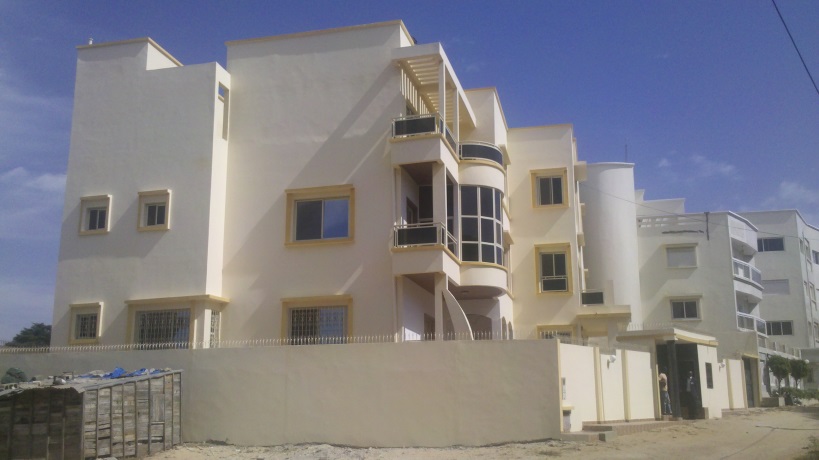 Dakar
WACAF
African FPP Seminar/Workshop – Addis Ababa 20-21 November 2014
12
FPP Structure and Governance
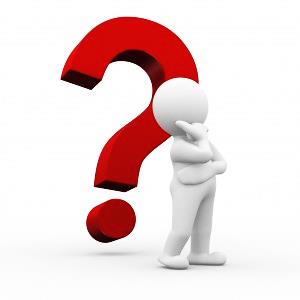 African FPP Seminar/Workshop – Addis Ababa 20-21 November 2014
13
Participation in the FPP
Host Administration
ASECNA
Signatory to Programme Document with ICAO
Does not constitue State participations
Participating States
Signature onto attachment of Programme Document
Active Participating States
African State
Part of Programme Steering Commitee
Commitment to funding the Programme with Annual financial contribution
May be waived through in-kind contribution under agreement by Steering Commitee
User States
African State
No commitment to funding the Programme; some free services, other services by service fee 
Observer States
Participating State not necessarily African
No commitment to funding the Programme; services by service fee
Donor
Eligible Steering Committee Members
African FPP Seminar/Workshop – Addis Ababa 20-21 November 2014
14
Governance
The Steering Committee (SC) is the governing body of the AFI-FPP

The Members of the SC include a representative from :
ICAO;
each Active Participating States (APS); and
Host Administration (ASECNA)
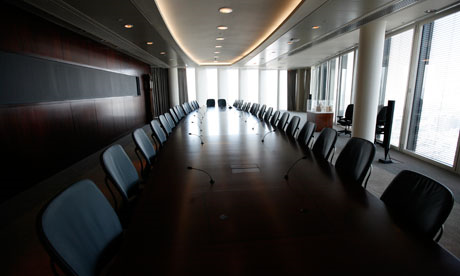 African FPP Seminar/Workshop – Addis Ababa 20-21 November 2014
15
Steering Committee role and responsibilities
Role and responsibilities
Review & approve Annual work programme;
Review & approve Annual budget;
Review & approve Annual financial contribution for APS; and
Considering request for waiver of financial contribution in lieu of in-kind contribution

	And,
Review of Performance of Programme;
Review of Programme document, as necessary; and
In consultation with ICAO Policy,
Review and approve fee schedule for services and trainings
African FPP Seminar/Workshop – Addis Ababa 20-21 November 2014
16
ICAO Oversight
ICAO assistance to the Programme
monitor implementation of the programme 
provide technical support to its experts in the performance of their duties; and
provide financial account management;
African FPP Seminar/Workshop – Addis Ababa 20-21 November 2014
17
Scope and Services of the FPP
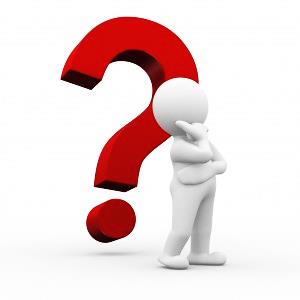 African FPP Seminar/Workshop – Addis Ababa 20-21 November 2014
18
2014 Work Plan and Deliverables
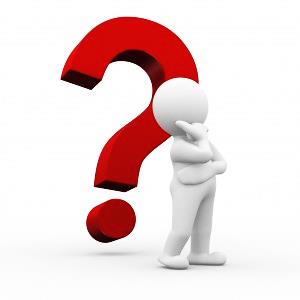 African FPP Seminar/Workshop – Addis Ababa 20-21 November 2014
19
An African FPP customized for Africa by Africa